Фізика
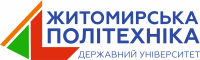 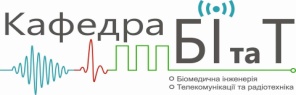 Лекція 15
Фізика атомного ядра
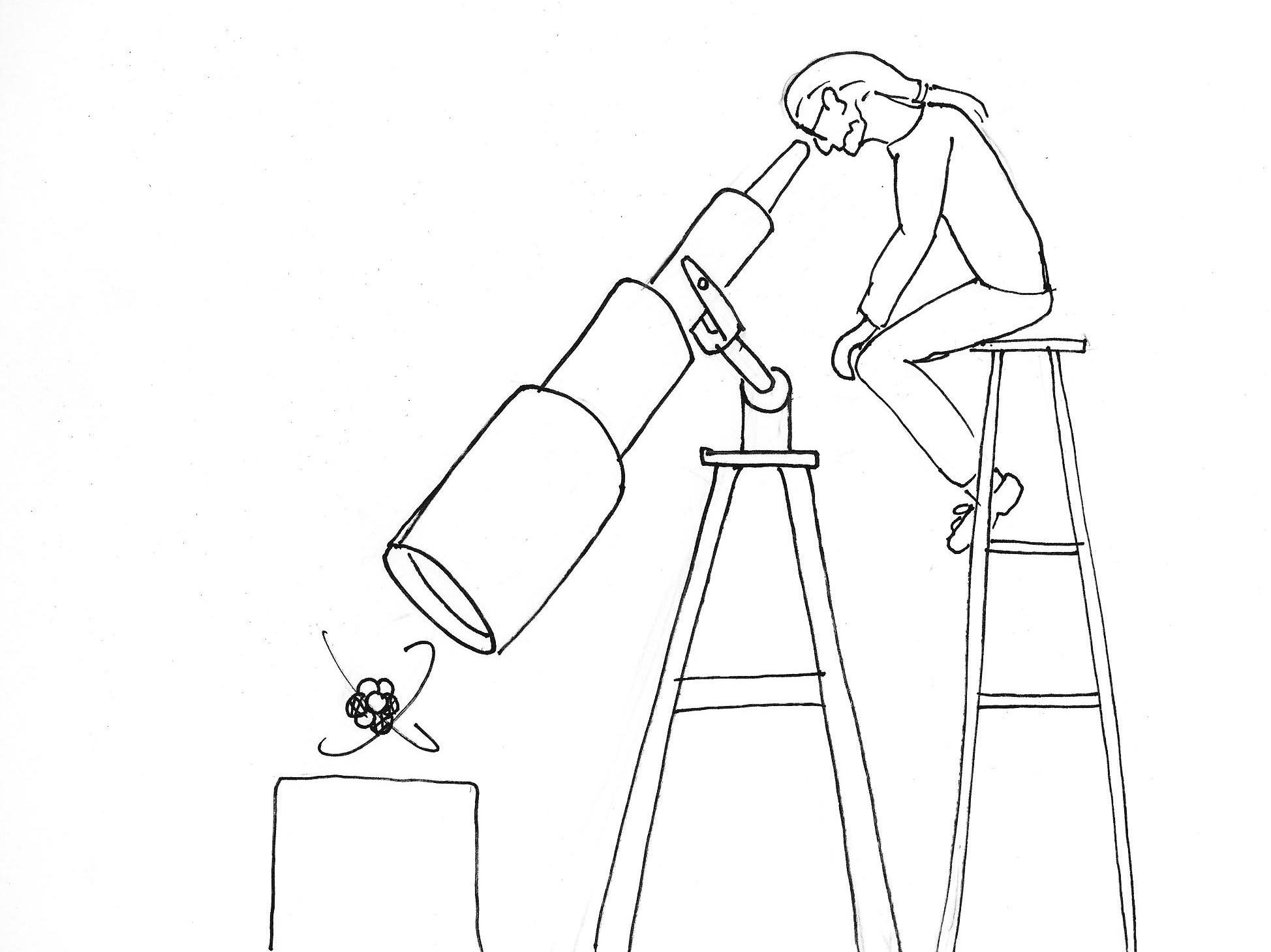 © Коломієць Р. О.   /   2021
(мікро)Масштаби
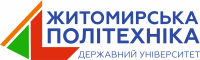 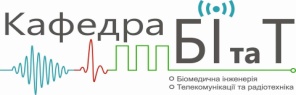 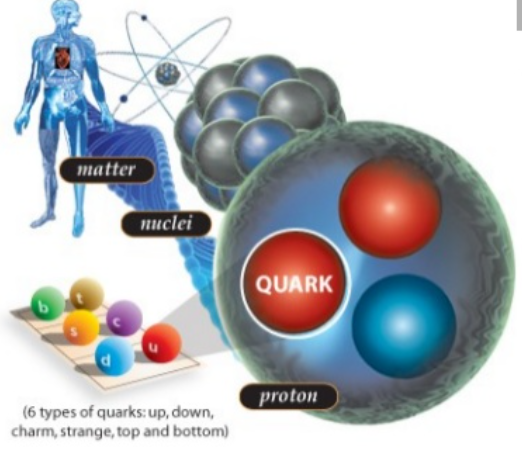 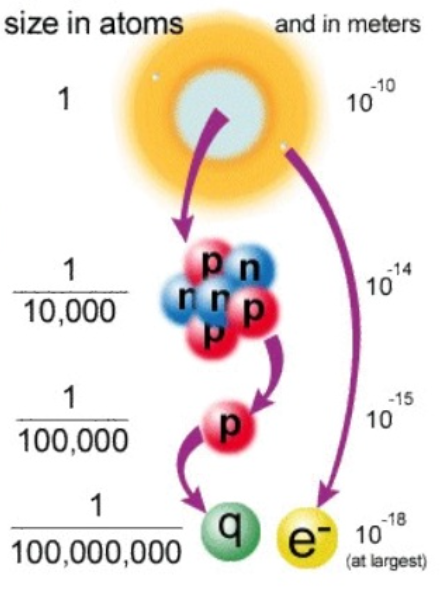 Тема 15 – Фізика
1
Що вивчає фізика атомного ядра
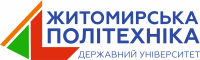 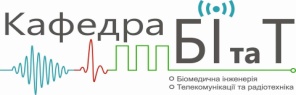 Фізика атомного ядра (або ядерна фізика) – вивчає найменші складові частинки матерії – атоми та їх ядра.

Ядерна фізика займається питаннями:
 загальних властивостей атомних ядер;
 фізичних властивостей частинок, з яких складаються атомні ядра;
 взаємодіями між частинками, з яких складаються атомні ядра;
 радіоактивності (процесу спонтанного розпаду атомних ядер);
 практичного застосування явищ, що відбуваються на рівні атомних ядер.
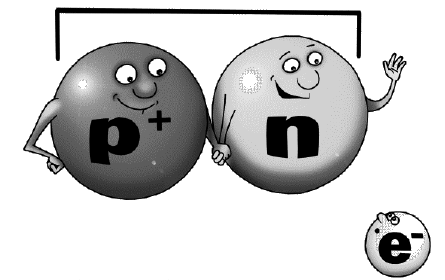 Тема 15 – Фізика
2
Екскурс в історію
Вузлова модель атома по В. Томсону (Кельвіну)
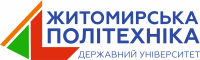 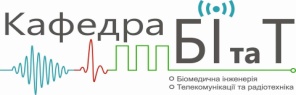 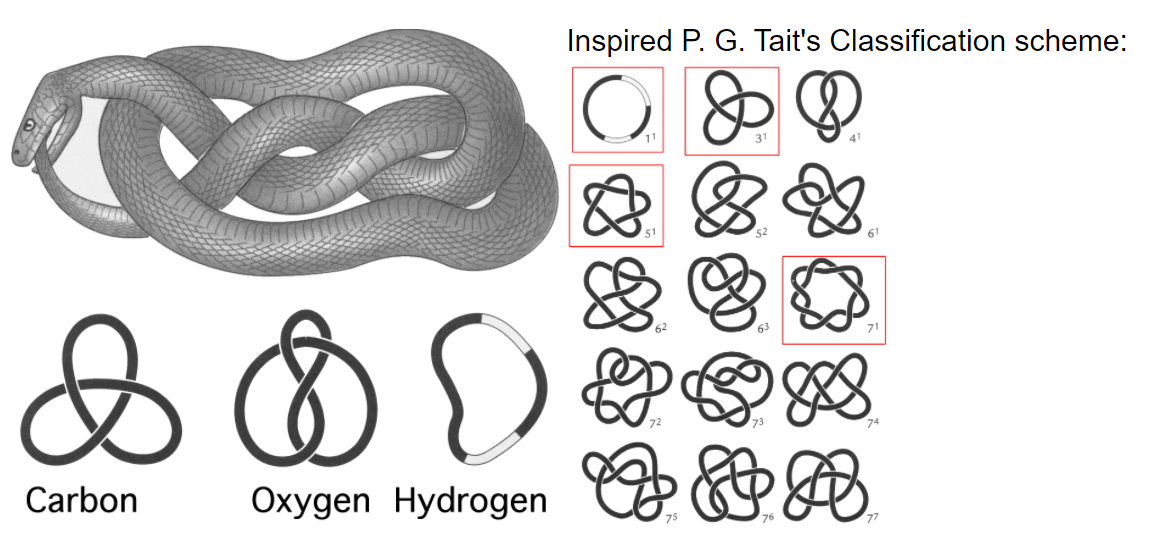 Модель проіснувала всього 20 років (1870-1890)
Була замінена на гіпотезу “туманного атома” (“nebular atom”) Дж. Томсоном
https://arxiv.org/ftp/arxiv/papers/1208/1208.5262.pdf
Тема 15 – Фізика
3
Екскурс в історію
Модель атома по Дж. Томсону
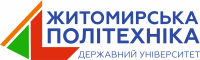 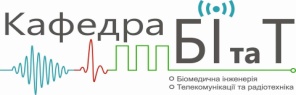 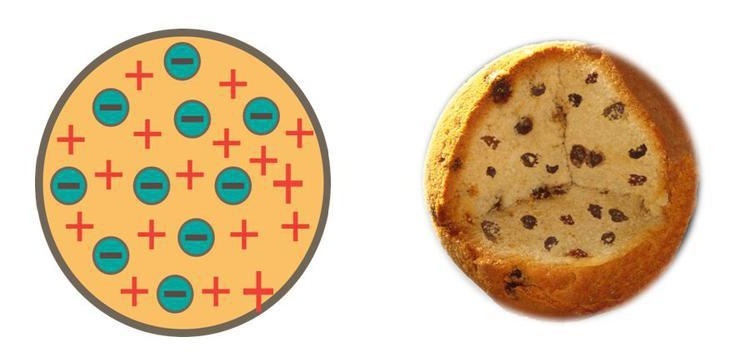 Ця модель була запропонована тим же Джозефом Томсоном в 1904 р.

В тому ж 1904 році Хантаро Нагаока запропонував “планетарну” модель “сатурноподібного” атома із великим, позитивно зарядженим ядром.
Тема 15 – Фізика
4
Екскурс в історію
Дослід Е. Резерфорда (1909 рік)
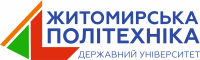 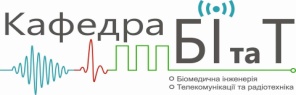 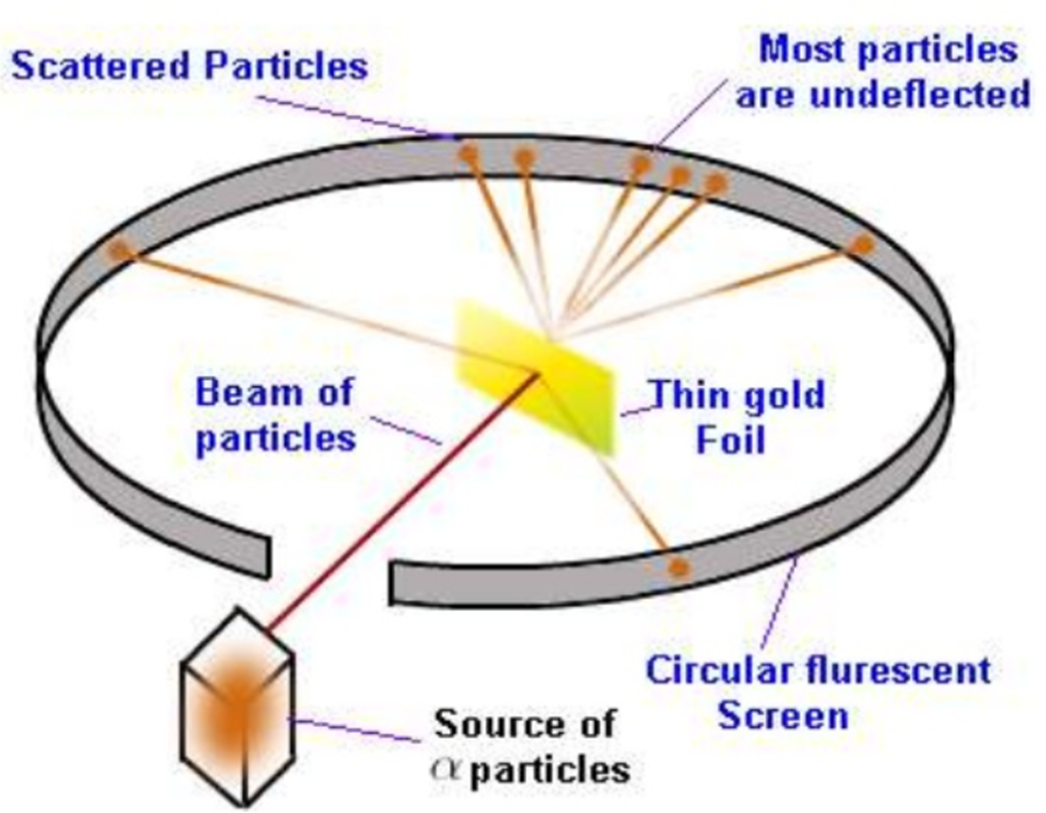 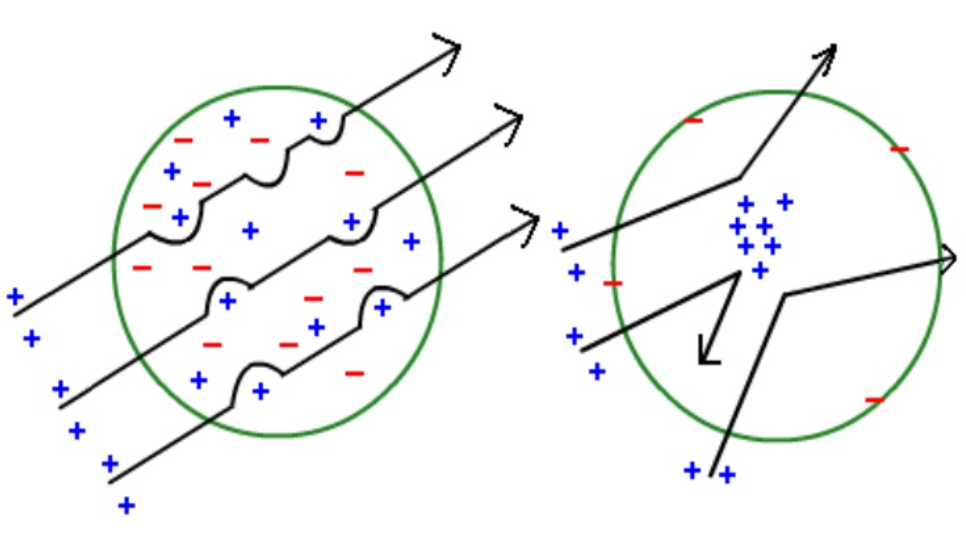 Тема 15 – Фізика
5
Екскурс в історію
Модель Е. Резерфорда (1911 рік)
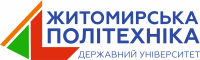 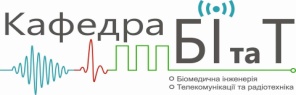 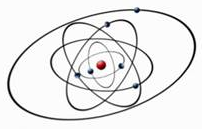 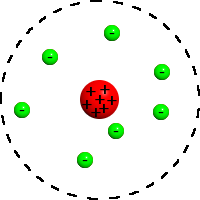 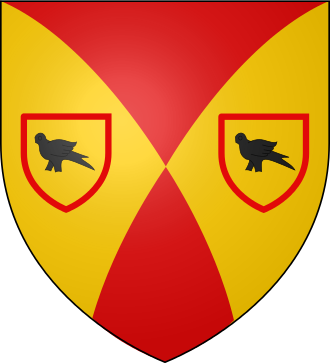 Тема 15 – Фізика
6
Екскурс в історію
Модель Н. Бора (1913 рік)
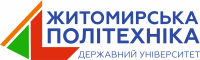 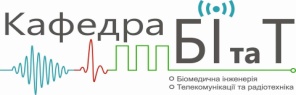 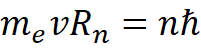 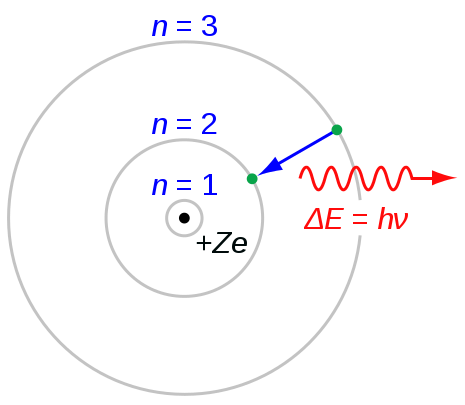 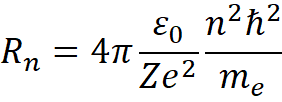 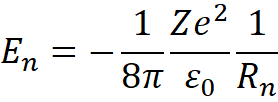 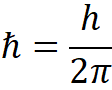 h = 6,62607015 ⋅ 10−34 кг·м2·с−1 (або Дж·с)
ħ = 1,054571817…  × 10−34 кг·м2·с−1 (або Дж·с)
Тема 15 – Фізика
7
Квантова модель атома
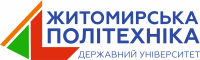 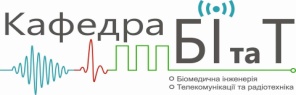 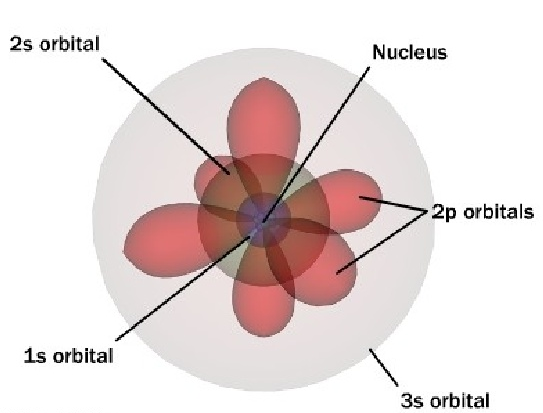 Модель Бора добре описує лише водень. Вже для гелію, не кажучи про інші хімічні елементи, вона працює погано.  Тому вона була замінені на сучасну – квантову  модель атома.
https://www.youtube.com/watch?v=-FZcjMQ3Mss
https://www.youtube.com/watch?v=4WR8Qvsv70s
Тема 15 – Фізика
8
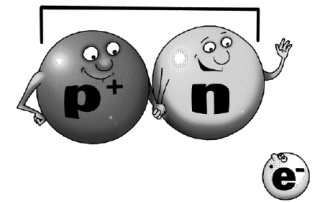 Ядерна взаємодія
(кривувата і неточна, але наочна аналогія)
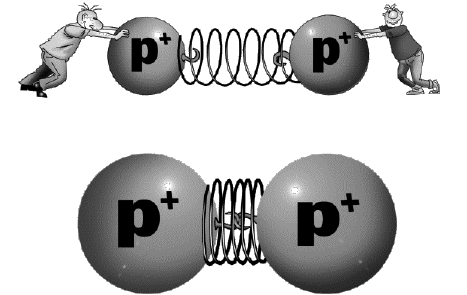 Тема 15 – Фізика
9
Ядерна взаємодія
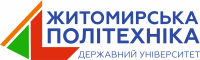 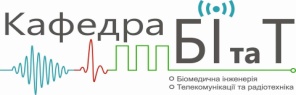 Сильна взаємодія, сильна ядерна взаємодія - одна з чотирьох фундаментальних сил природи, найпотужніша з взаємодій. Однак, вона проявляється на малих відстанях (10−15 м, відстані співмірні з розміром ядра атома), пов'язує разом кварки, а також пов'язує протони і нейтрони в ядрі атома. Частинками-носіями сильної ядерної взаємодії за сучасними уявленнями є глюони. Їх всього 8 типів, кожен з яких має нульову масу і нульовий заряд. На відміну від обмінних частинок інших взаємодій, глюони можуть взаємодіяти один з одним через інший глюон.
Сильна ядерна взаємодія була вперше описана японським вченим-фізиком Хідекі Юкава в 1935 з використанням обмінних частинок - мезонів. Сучасний опис сильної взаємодії дає квантова хромодинаміка.
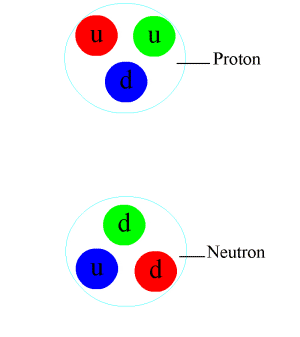 Тема 15 – Фізика
10
Ядерні реакції
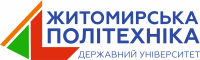 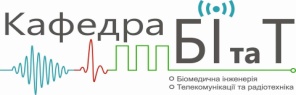 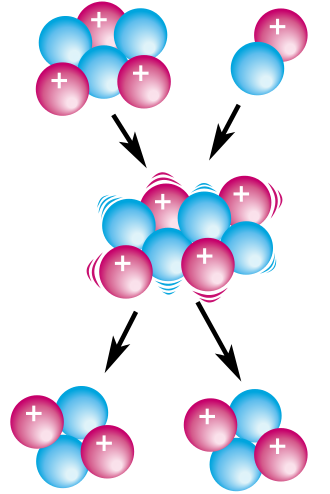 Першу штучно викликану ядерну реакцію спостерігав у 1919 році Ернест Резерфорд, опромінюючи альфа-частинками азот. Реакція відбувалася за схемою
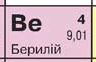 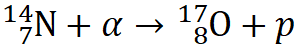 Можливість проведення ядерної реакції визначається співвідношенням між енергією, яка виділяється на випромінювання електромагнітних хвиль, і енергією ядерного розщеплення. Якщо це співвідношення менше одиниці, то ядерна реакція може розвиватися.
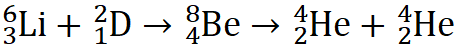 Тема 15 – Фізика
11
Радіоактивний розпад
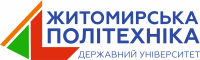 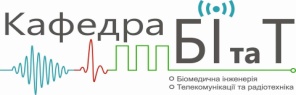 Явище випадково відкрив Антуан Беккерель в 1896 році при дослідженні фосфоросценції в солях урану.
Всі хімічні елементи з атомним номером, більшим за 83 — радіоактивні.
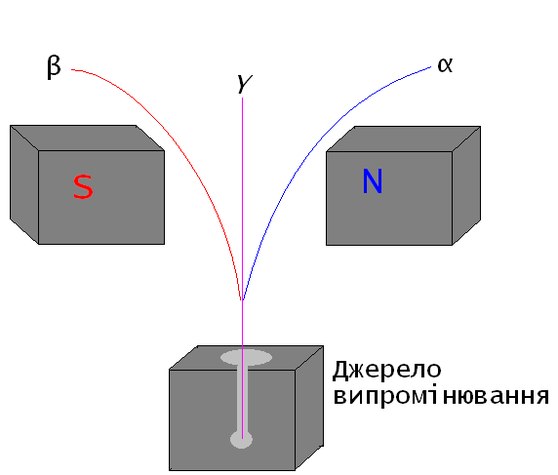 Резерфорд експериментально встановив (1899), що солі урану випромінюють 3 типи променів, які по-різному відхиляються в магнітному полі. Промені першого типу відхиляються так само, як потік позитивноно заряджених частинок - їх назвали альфа-променями. Промені другого типу відхиляються в магнітному полі так само, як потік негативно заряджених частинок (в протилежну сторону) - їх назвали бета-променями.
Промені третього типу, які не відхиляються магнітним полем, назвали гамма-променями.
Тема 15 – Фізика
12
Радіоактивний розпад
Правило зсуву Содді
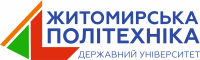 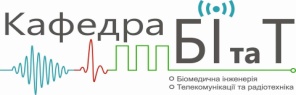 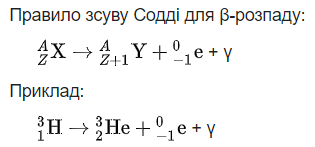 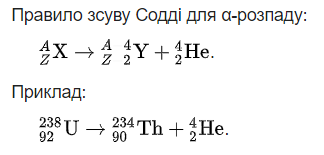 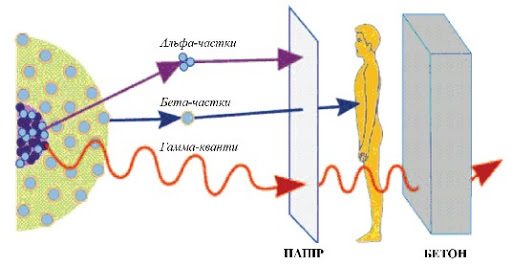 Тема 15 – Фізика
13
Радіоактивний розпад
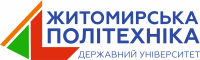 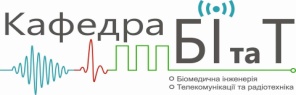 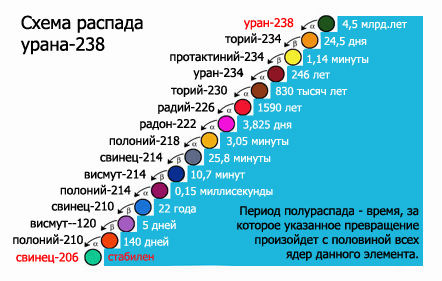 Тема 15 – Фізика
14
Ланцюгові ядерні рекції
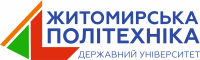 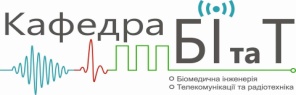 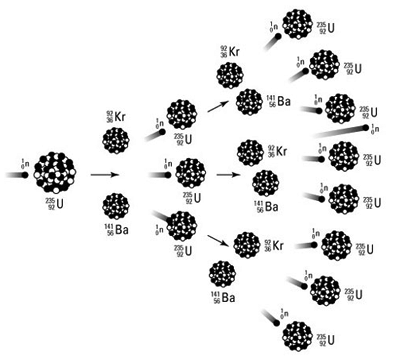 Тема 15 – Фізика
15
Атомна зброя
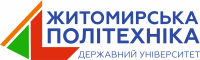 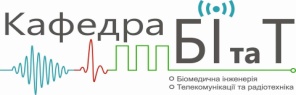 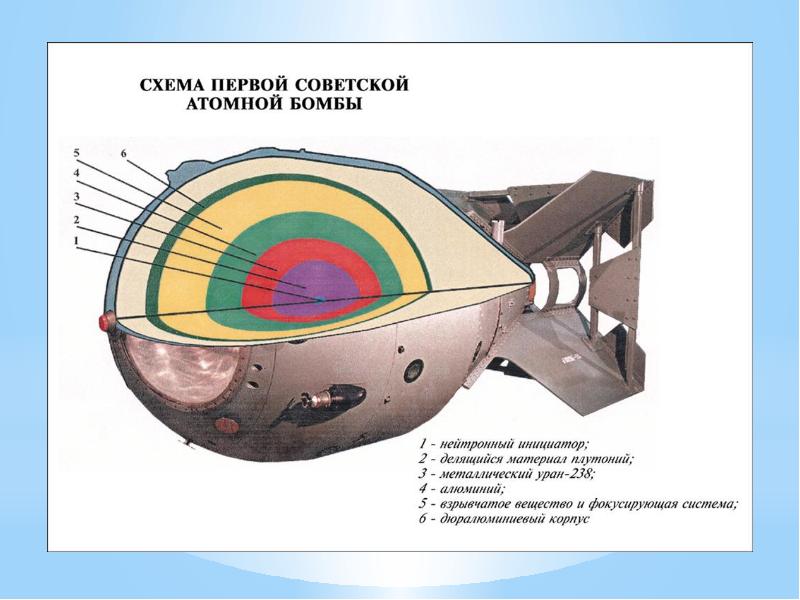 Тема 15 – Фізика
16
Атомна зброя
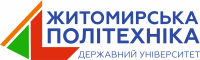 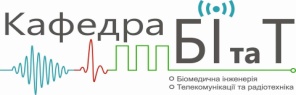 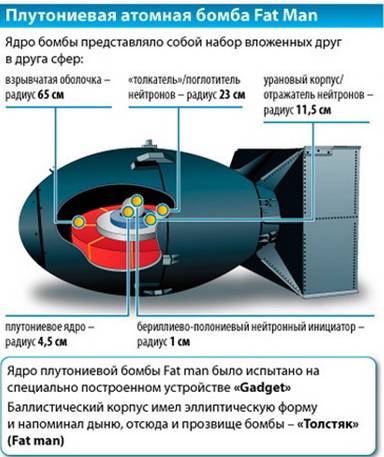 Критична маса урану-235 – майже 52 кг.
При густині урану 19,05 г/см3 - це кулька діаметром близько 18 см.

Критична маса плутонію-239 – 11 кг.
При густині 19,84 г/см3 - це кулька діаметром близько 9 см.
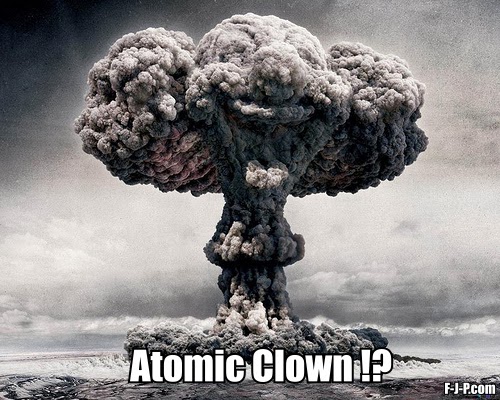 Тема 15 – Фізика
17
Атомний реактор
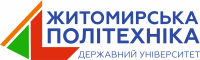 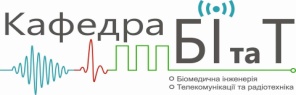 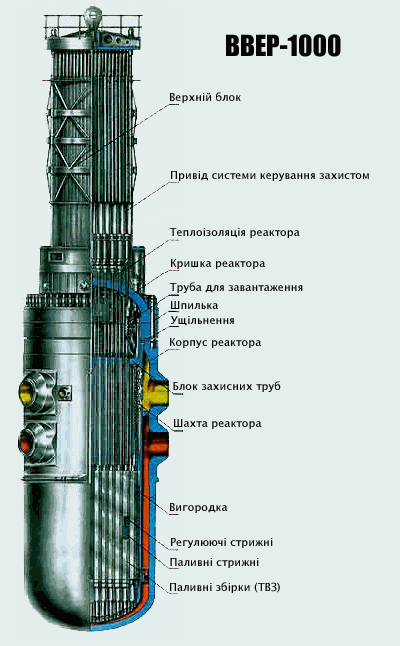 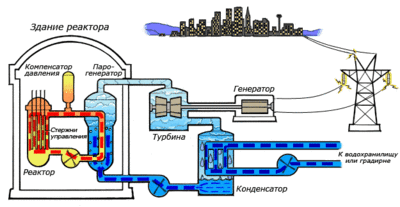 https://en.wikipedia.org/wiki/VVER
Тема 15 – Фізика
18
Далі буде…
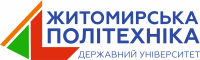 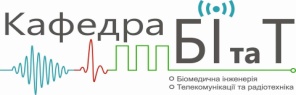 …Основи квантової механіки
Фізика